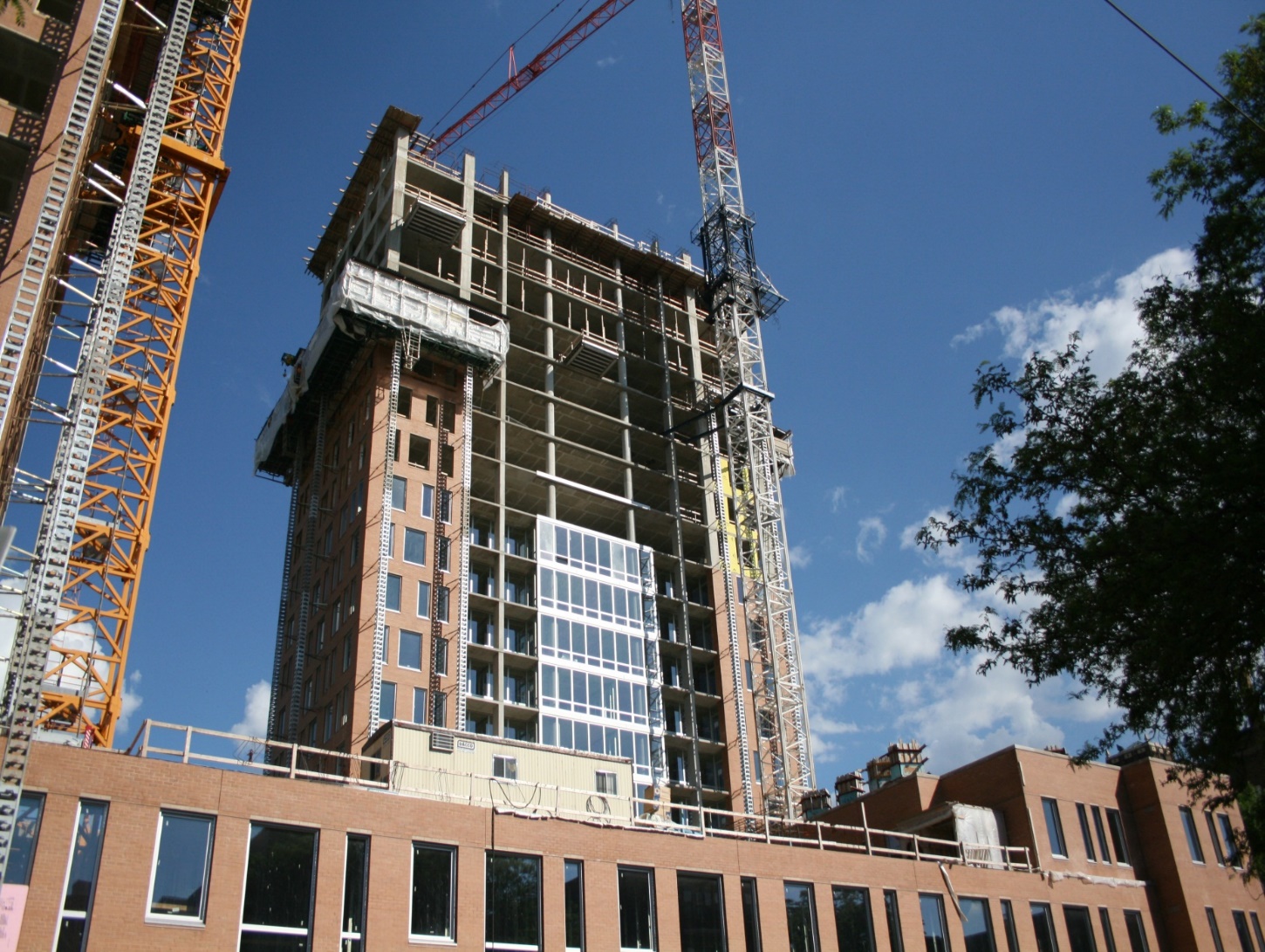 Cara Mengatasi Masalah Ekonomi
Tujuan Pembelajaran
Dengan mempelajari bab ini, Anda diharapkan mampu:
● menentukan pilihan yang tepat,
● memanfaatkan biaya peluang,
● menetapkan skala prioritas dan mengelola keuangan,
● menjelaskan cara-cara mengatasi masalah ekonomi mikro,
A. Menentukan Pilihan yang Tepat
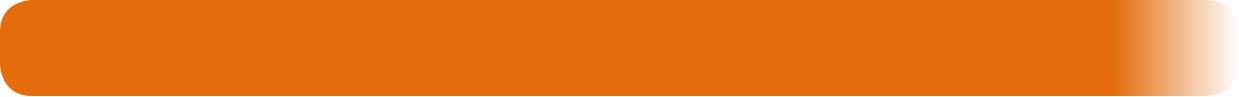 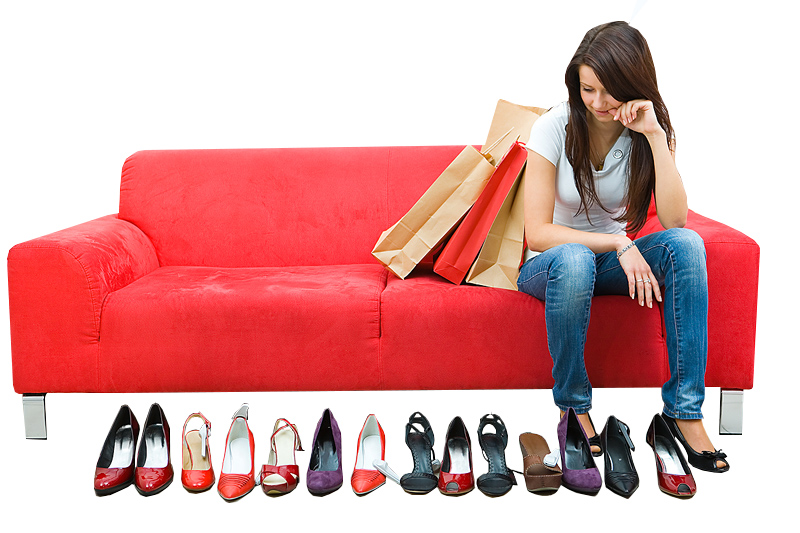 Untuk mengatasi kelangkaan, setiap orang harus menentukan pilihan yang tepat  dan paling menguntungkan.
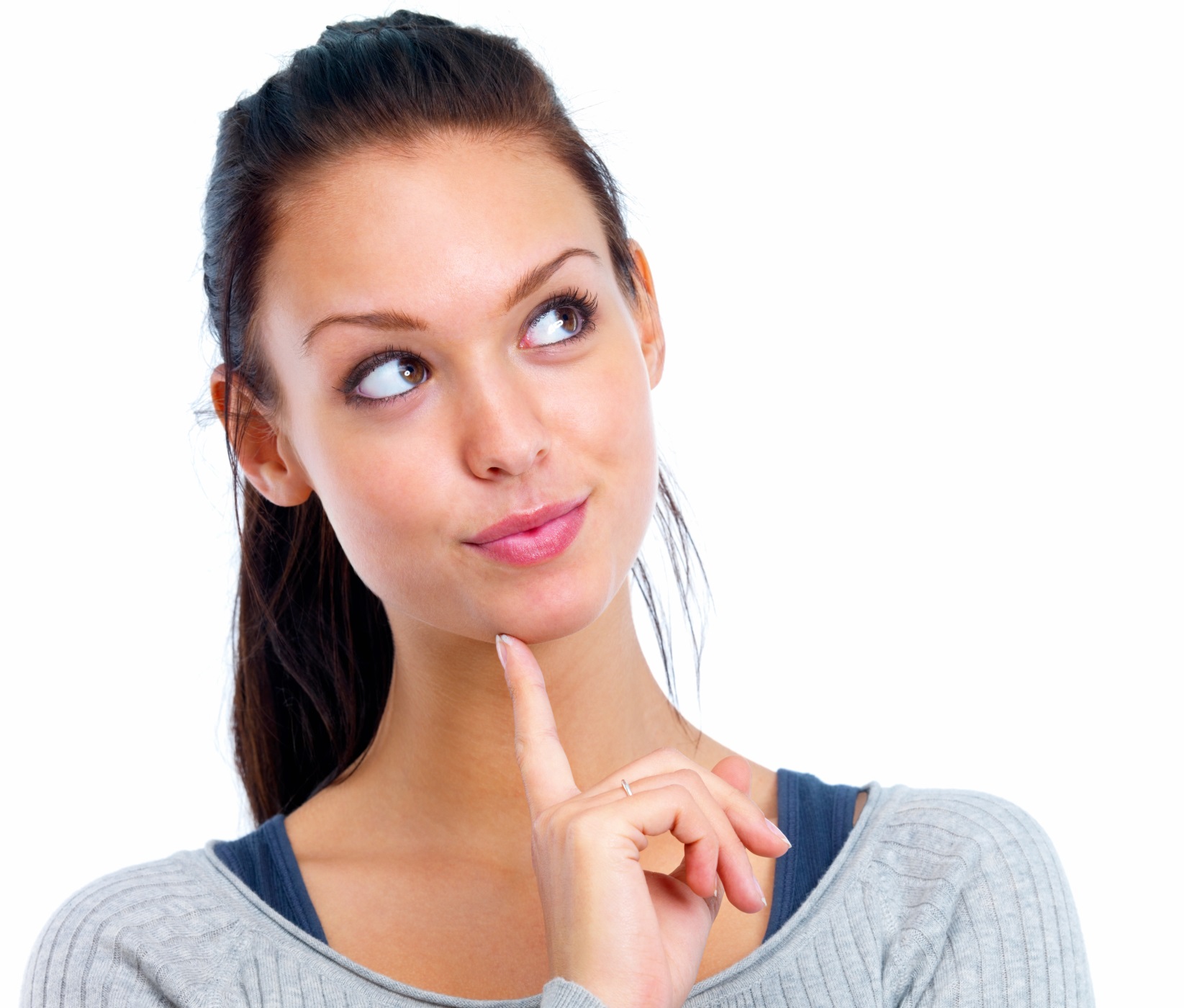 Bagaimana cara menentukan PILIHAN?
B. Memanfaatkan Biaya Peluang
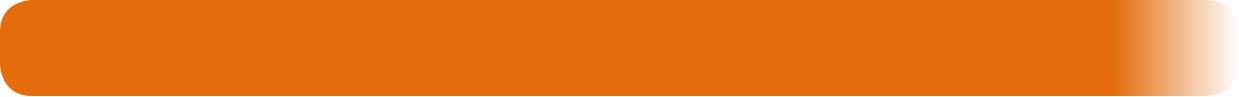 Biaya peluang adalah segala sesuatu yang dikorbankan untuk mendapat sesuatu.
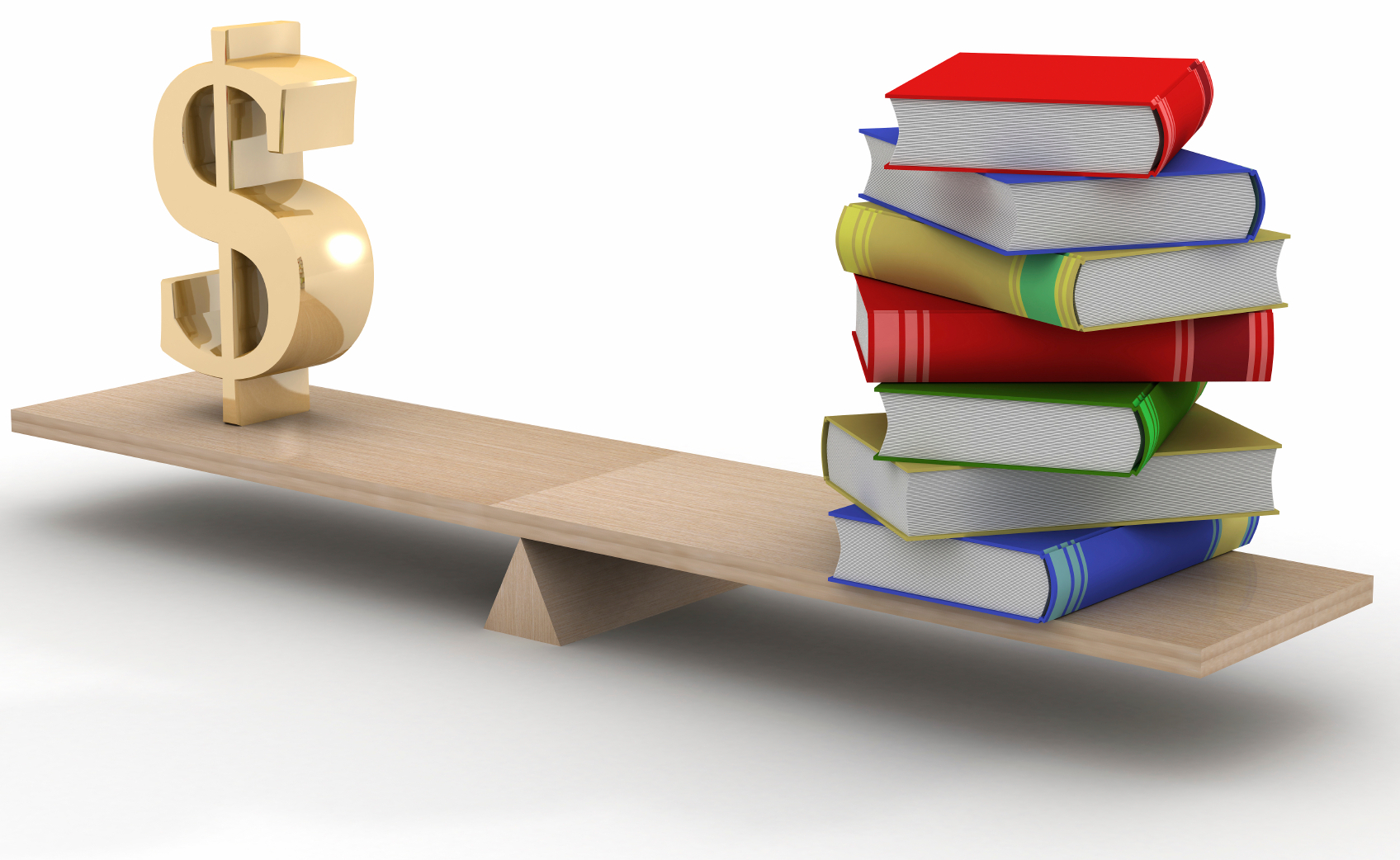 Biaya peluang dapat menjadi 
DASAR PILIHAN.
C. Skala Prioritas dan Pengelolaan Keuangan
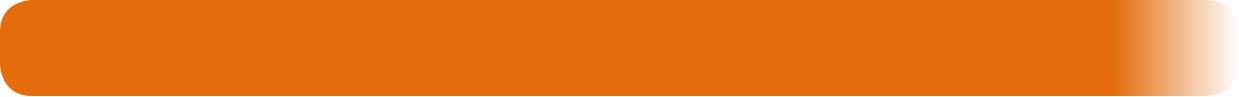 Skala Prioritas
Kebutuhan yang lebih penting harus didahulukan pemenuhannya daripada kebutuhan lainnya.
Prioritas III
Prioritas II
Prioritas I
● Kebutuhan sekunder
● Kebutuhan masa depan
● Kebutuhan Primer
● Kebutuhan sekarang
● Kebutuhan tersier
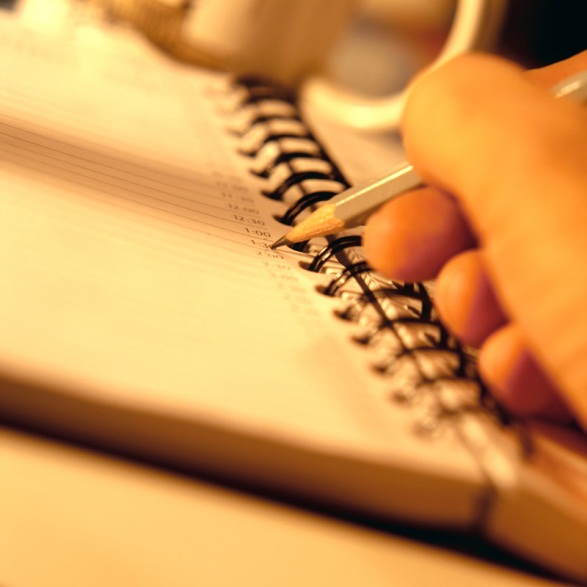 Pengelolaan Keuangan
Dapat dilakukan dengan:
Membuat pembukuan keuangan
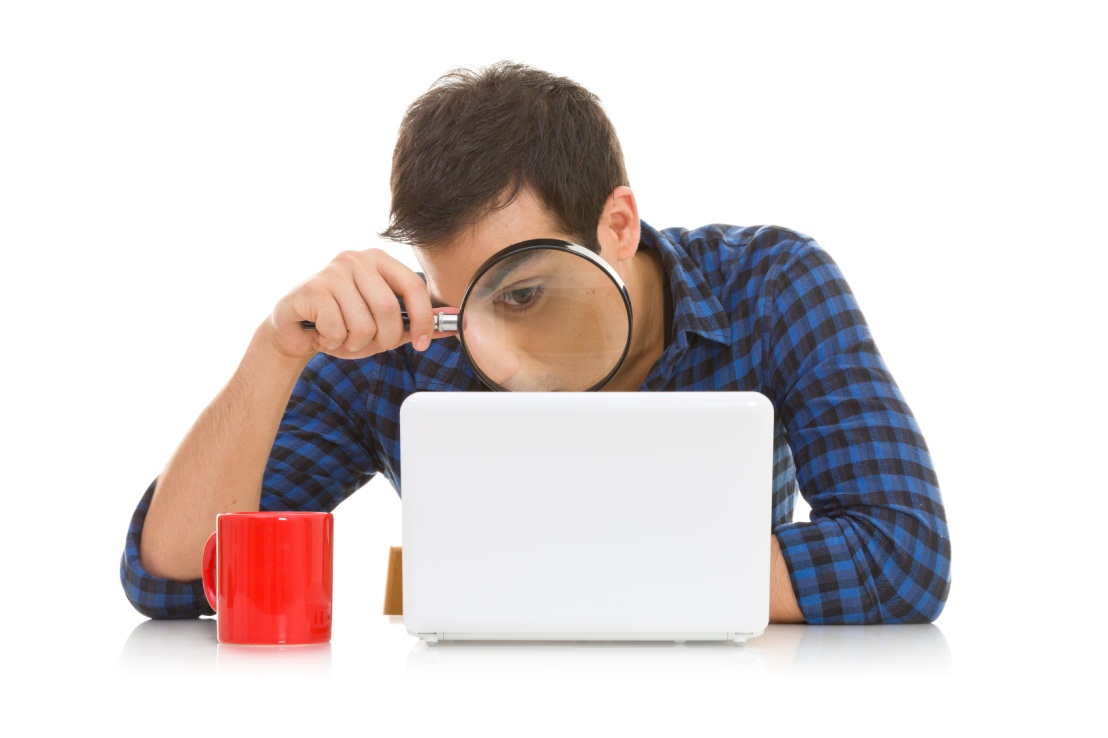 Memonitor dan mengevaluasi 
secara berkala
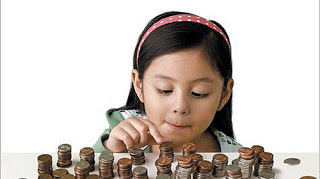 Membiasakan diri menabung
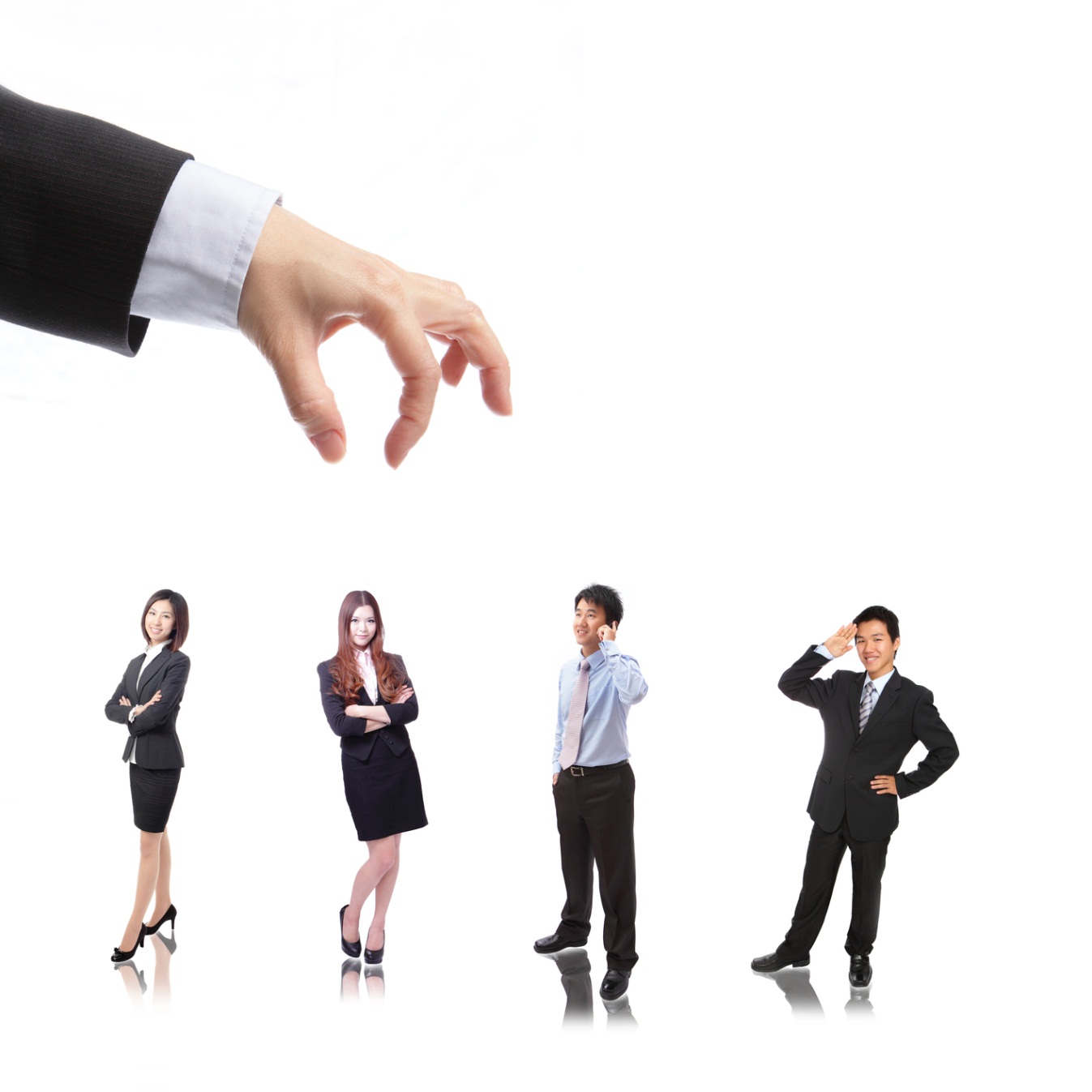 D. Mengatasi Masalah Ekonomi Mikro
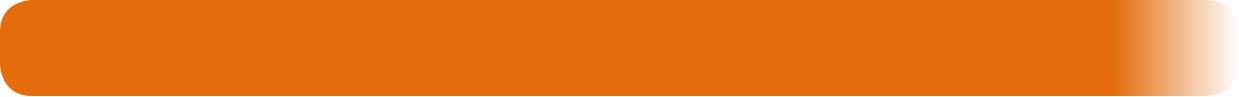 Menentukan pilihan yang tepat untuk mengatasi masalah kelangkaan
    Contohnya:
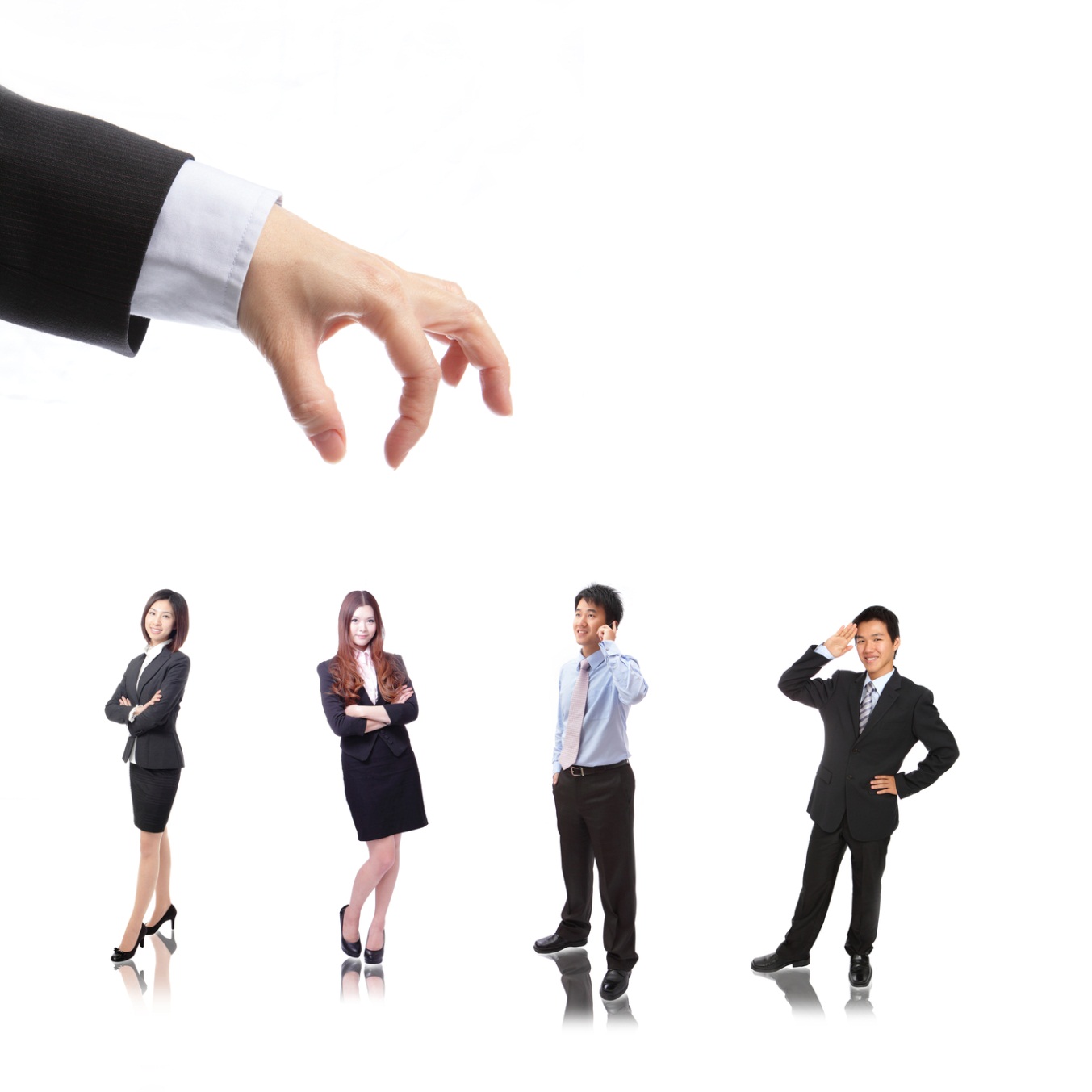 memilih faktor produksi tenaga kerja
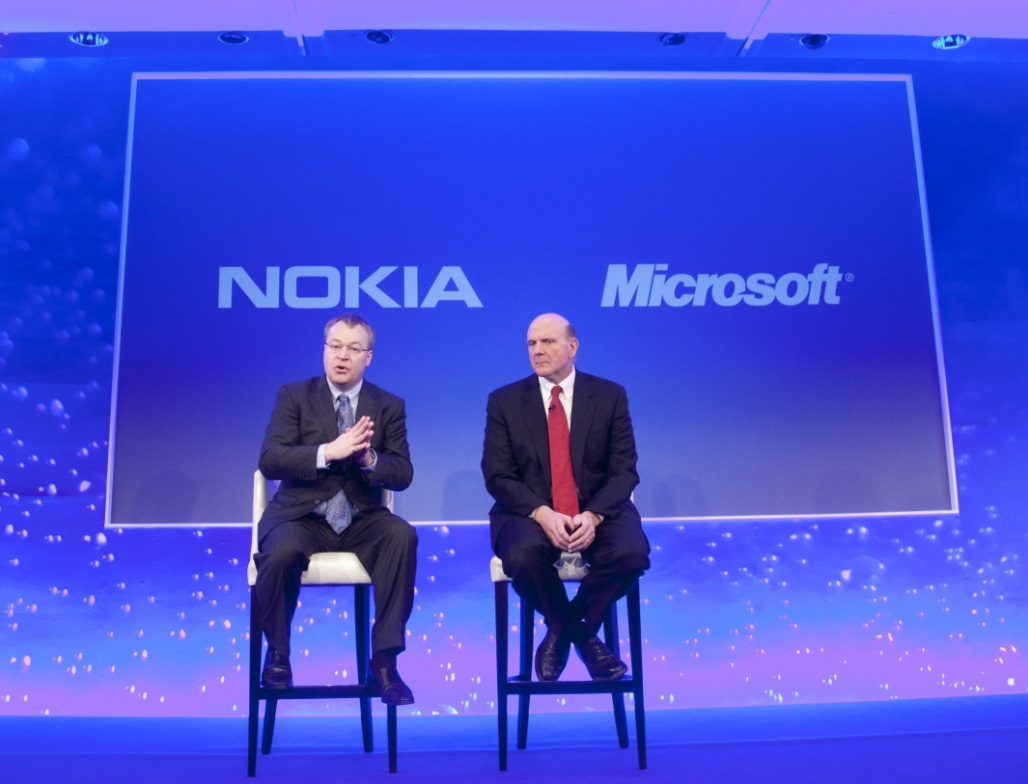 Bersinergi antarpelaku pasar dan industri untuk membentuk satuan  yang lebih besar
    Contohnya:
Kerja sama antara Nokia dan Microsoft
Membentuk kesepakatan di antara produsen dan konsumen
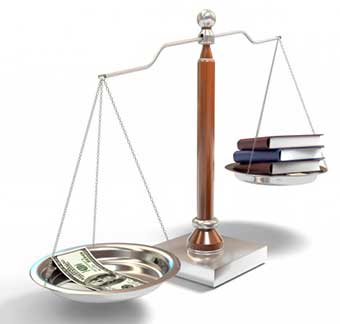 Menggunakan teknik analisis ekonomi mikro
Pemanfaatan analisis biaya peluang dalam rangka menentukan pilihan.
Bagaimana Cara Mengatasi Kelangkaan?
Apa itu Biaya Peluang?
Skala Prioritas Kebutuhan
Urutan kebutuhan yang disusun secara terstruktur berdasarkan tingkat kebutuhan yang harus segera dipenuhi
Cara membuat skala prioritas kebutuhan?
Let’s Go to
The Next Lesson!
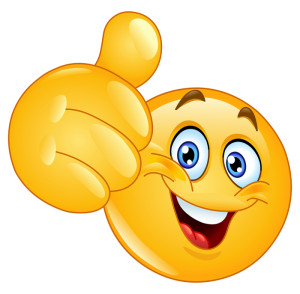